V16: involvement of microRNAs in GRNs
What are microRNAs?

How can one identify microRNAs?

What is the function of microRNAs?
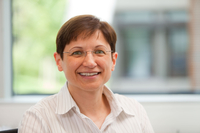 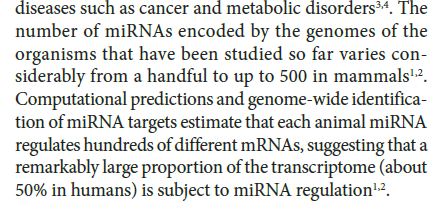 Elisa Izaurralde, 
MPI Tübingen
Huntzinger, Izaurralde, Nat. Rev. Genet. 12, 99 (2011)
Laird, Hum Mol Gen  14, R65 (2005)
WS 2019/20 - lecture 16
Bioinformatics III
1
RNA world
short name	full name		function		oligomerization

mRNA, rRNA, tRNA, 	you know them well ...		Single-stranded

snRNA		small nuclear RNA	splicing and other functions
snoRNA		small nucleolar RNA	nucleotide modification of RNAs

Long ncRNA	Long noncoding RNA	various

miRNA		microRNA		gene regulation	single-stranded

siRNA		small interfering RNA	gene regulation	double-stranded
WS 2019/20 - lecture 16
Bioinformatics III
2
2
RNA double-strand structure
RNA, like DNA, can form double helices held together by the pairing of complementary bases, and such helices are ubiquitous in functional RNAs.

In contrast to DNA, RNA forms an A-form helix with a radius of ∼1.2 nm and a length increase per base pair of ∼2.8 Å, ∼20% wider and shorter than B-form dsDNA
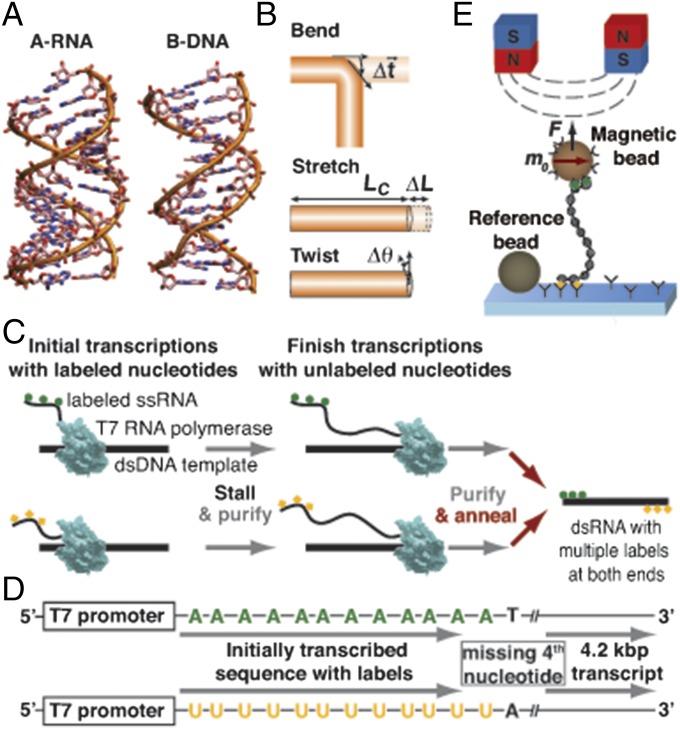 PNAS (2014) 111, 15408–15413.
WS 2019/20 - lecture 16
Bioinformatics III
3
3
RNA secondary structure
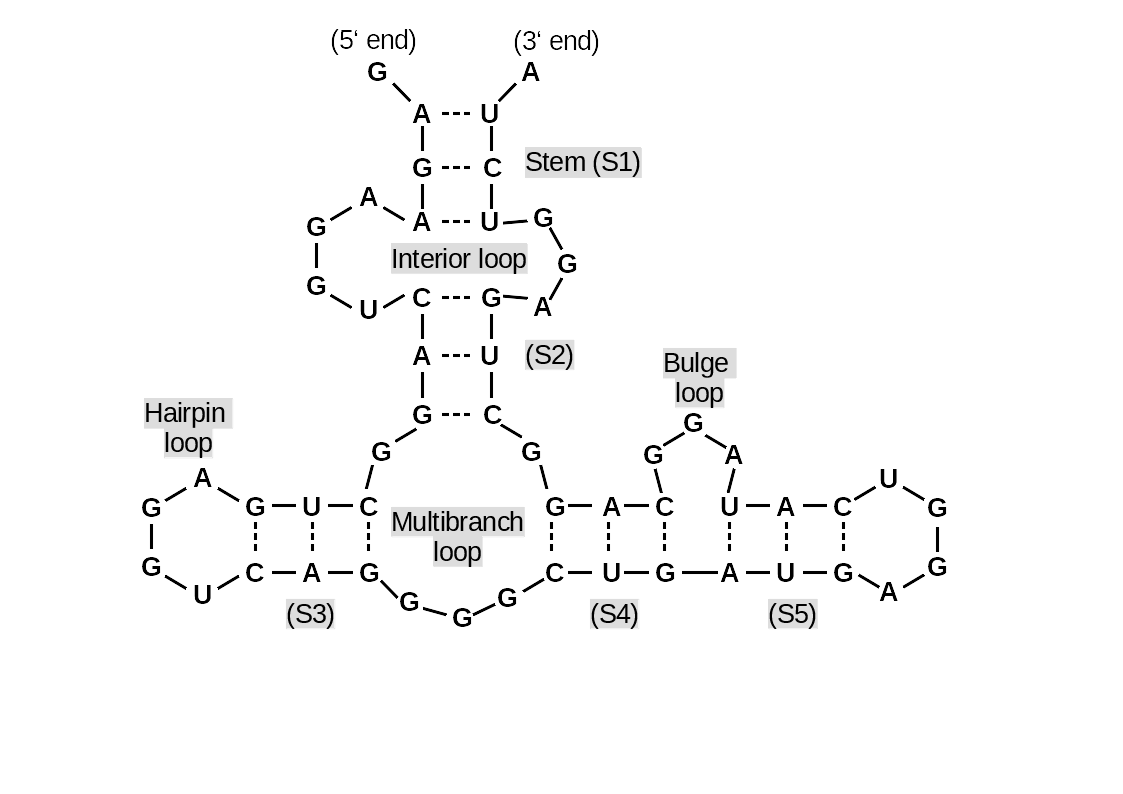 Basic structural motifs of RNA secondary structure. 

This RNA consists of five stems (labeled S1-S5) connected by loops (labeled according to loop type).
WS 2019/20 - lecture 16
Bioinformatics III
4
4
Structure of single-stranded RNA
Also single stranded RNA molecules frequently adopt a specific tertiary structure. 

The scaffold for this structure is provided by secondary structural elements 
which are non-covalent hydrogen bonds within the molecule. 

This leads to several recognizable structural "domain“ types of 
secondary structure such as hairpin loops, bulges and internal loops.

RNA hairpin 2RLU		Stem loop 1NZ1
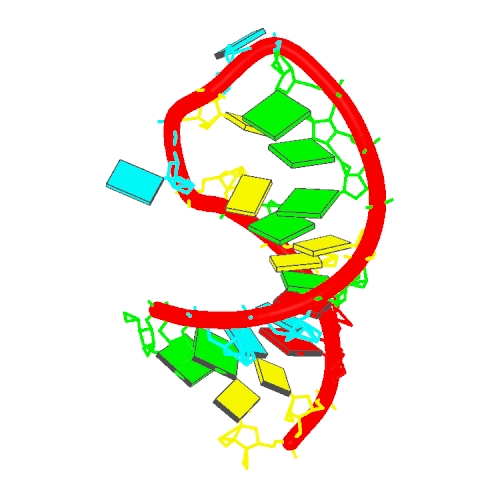 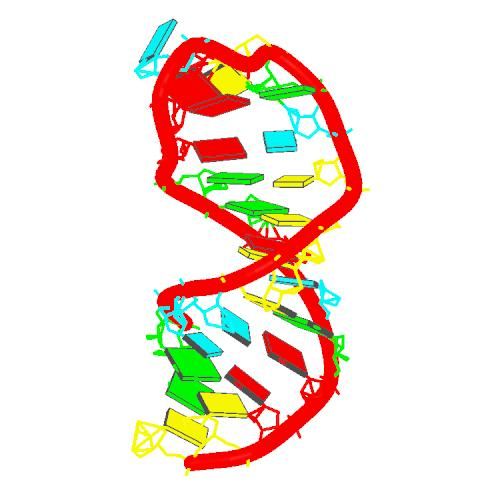 www.rcsb.org
WS 2019/20 - lecture 16
Bioinformatics III
5
5
RNA tertiary structure
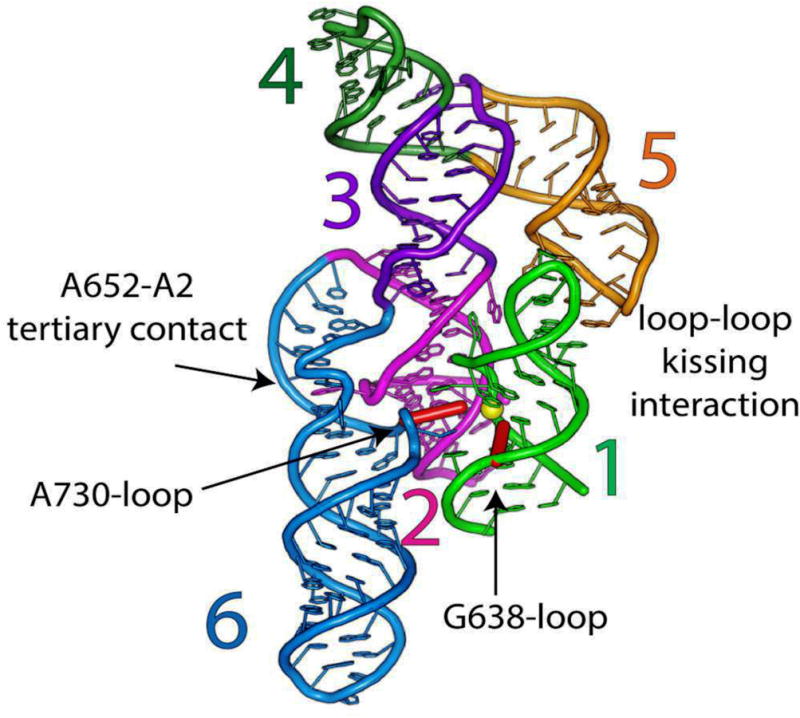 3D structure of the VS ribozyme. This ribozyme (ribonucleic acid & enzyme) from the mitochondria of Neurospora performs self-cleavage during replication.
 
Shown is the catalytic domain (helices 2–6) of one protomer and the substrate-helix (helix 1) that belongs to another protomer. 

The three-way helical junctions 2-3-6 and 3-4-5 organize the overall fold of the catalytic domain.
Yellow spheres : scissile phosphate. 
Red sticks : catalytic nucleobases. Junction 1-2-7 and accompanying helices 1 and 7 have been omitted for clarity.
Suslov  et al. Nature Chemical Biology 
11, 840–846 (2015).
WS 2019/20 - lecture 16
Bioinformatics III
6
6
snRNAs
Small nuclear RNA (snRNA) are found within the nucleus of eukaryotic cells. 

They are transcribed by RNA polymerase II or RNA polymerase III and are involved in a variety of important processes such as 
 RNA splicing, 
 regulation of transcription factors or RNA polymerase II, and 
 maintaining the telomeres. 

snRNAs are always associated with specific proteins. 
The snRNA:protein complexes are referred to as 
small nuclear ribonucleoproteins (snRNP) or sometimes as snurps.

5 small nuclear RNAs (snRNAs) and approximately
50 different proteins make up the splicing machinery. 
The five snRNAs are essential splicing factors. 
Each snRNA is associated with several different 
proteins to make up five snRNP complexes, called U1, U2, U4, U5 and U6.
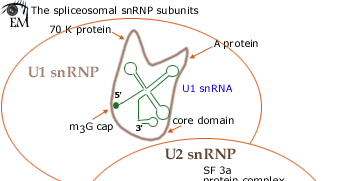 WS 2019/20 - lecture 16
Bioinformatics III
7
7
www.wikipedia.org
snoRNAs
A large subgroup of snRNAs are known as small nucleolar RNAs (snoRNAs). 

These are small RNA molecules that play an essential role in RNA biogenesis and guide chemical modifications of rRNAs, tRNAs and snRNAs.
 
They are located in the nucleolus and the cajal bodies of eukaryotic cells.






Predicted structure of hybrids between novel snoRNAs and target RNAs. Top: predicted snoRNA 
Bottom: target small nuclear RNA (snRNA)
Kishore et al. Genome Biology 2013 14:R45
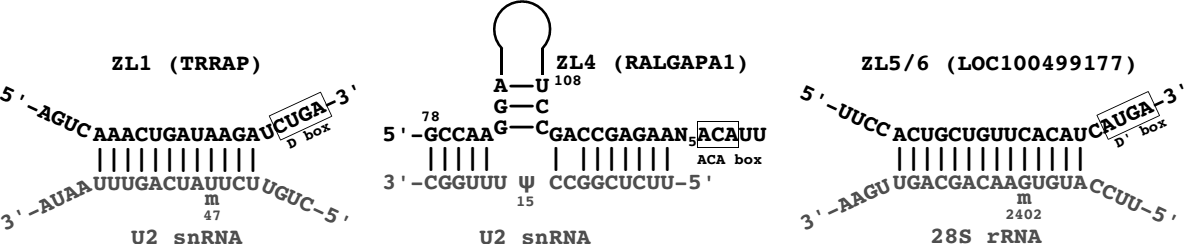 www.wikipedia.org
WS 2019/20 - lecture 16
Bioinformatics III
8
8
RNA interference
RNA interference may involve siRNAs or miRNAs.

Nobel prize in Physiology or Medicine 2006 
for their discovery of RNAi in C. elegans in 1998.	Andrew Fire    Craig Mello
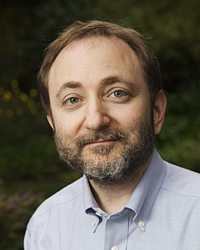 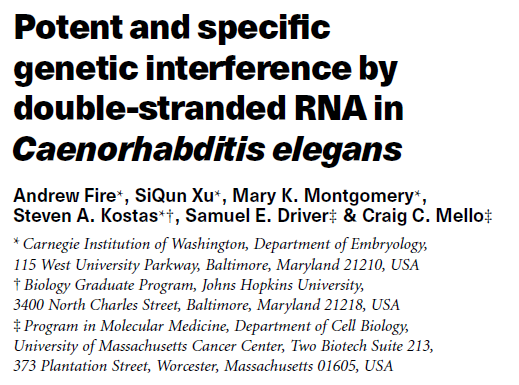 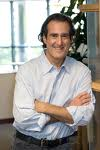 www.wikipedia.org
WS 2019/20 - lecture 16
Bioinformatics III
9
9
siRNAs
Small interfering RNA (siRNA), sometimes known as 
short interfering RNA or silencing RNA, is a class of
 double-stranded RNA molecules, 
 that are 20-25 nucleotides in length (often precisely 21 nt) and 
play a variety of roles in biology. 

Most notably, siRNA is involved in the RNA interference (RNAi) pathway, 
where it interferes with the expression of a specific gene. 

In addition to their role in the RNAi pathway, 
siRNAs also act in RNAi-related pathways, 
e.g., as an antiviral mechanism or in 
shaping the chromatin structure of a genome.
www.wikipedia.org
WS 2019/20 - lecture 16
Bioinformatics III
10
10
miRNAs
In contrast to double-stranded siRNA, 
microRNAs (miRNA) are single-stranded RNA molecules 
of 21-23 nucleotides in length.

miRNAs have a crucial role in regulating gene expression. 

Remember: miRNAs are encoded by DNA but not 
translated into protein (non-coding RNA).
www.wikipedia.org
WS 2019/20 - lecture 16
Bioinformatics III
11
11
Overview of the miRNA network
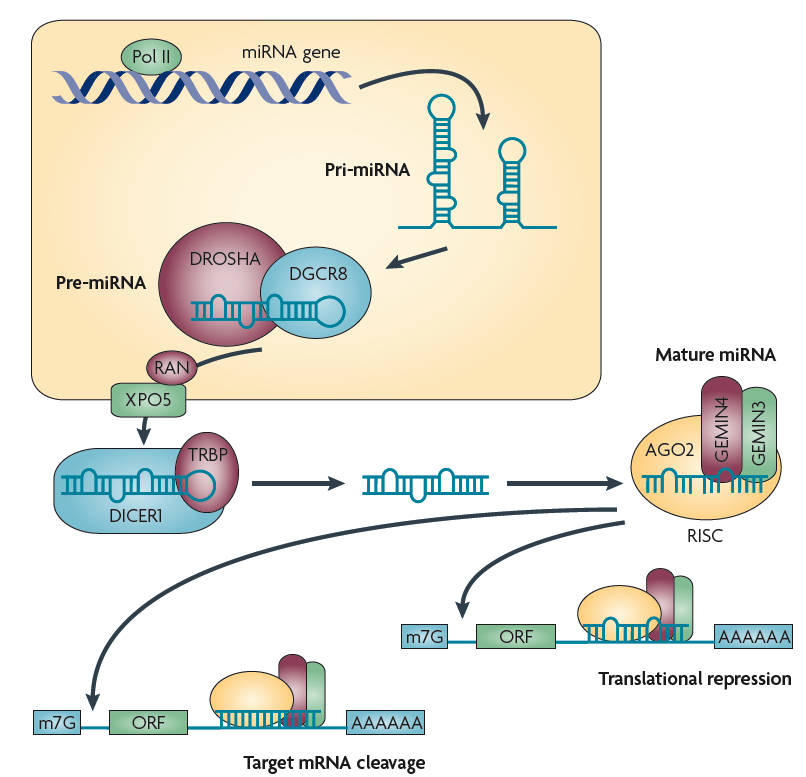 RNA polymerase II (Pol II) produces a 500–3,000 nucleotide transcript, called the primary microRNA
(pri-miRNA).
pri-miRNA is then cropped to form a 
pre-miRNA hairpin of ~60–100 nucleotides in length by a multi-protein complex that includes the protein DROSHA.
AA, poly A tail; 
m7G, 7-methylguanosine cap; 
ORF, open reading frame.
Ryan et al. Nature Rev. Cancer (2010) 10, 389
WS 2019/20 - lecture 16
Bioinformatics III
12
Overview of the miRNA network
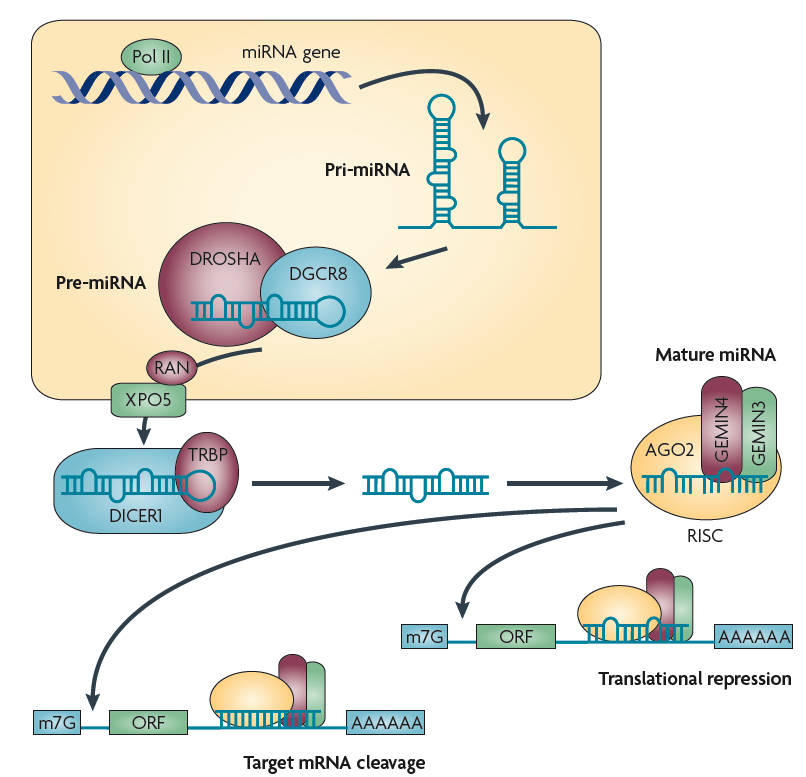 This double-stranded pre-miRNA hairpin structure is exported from the nucleus by RAN GTPase and exportin 5 (XPO5). 

Finally, the pre-miRNA is cleaved by the protein DICER1 to produce two miRNA strands:
-  a mature miRNA sequence, approximately 20 nt in length, 
- and its short-lived complementary sequence, which is denoted miR.
Ryan et al. Nature Rev. Cancer (2010) 10, 389
WS 2019/20 - lecture 16
Bioinformatics III
13
DROSHA X-ray structure
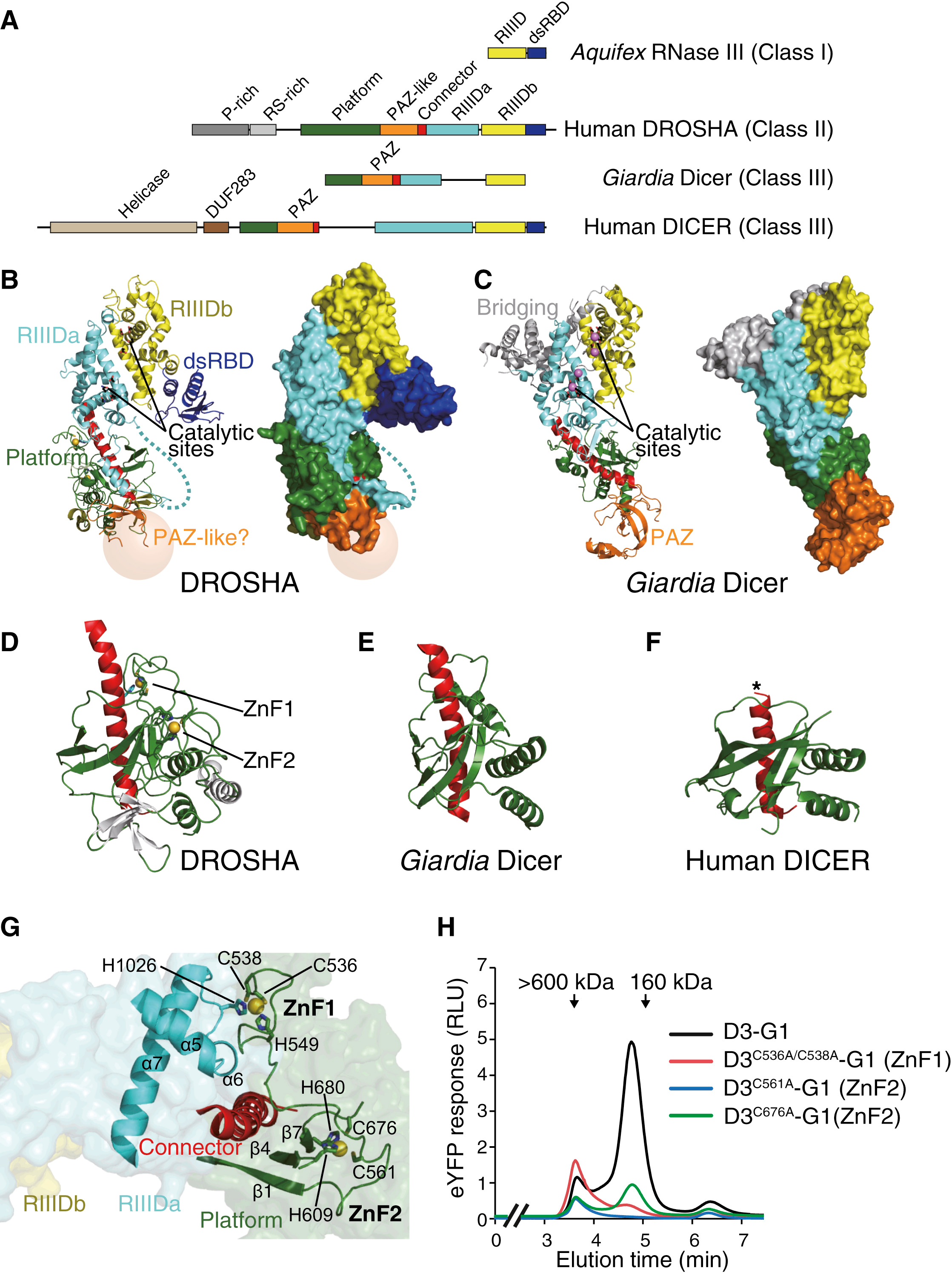 The overall structure of DROSHA is surprisingly similar to that of Dicer despite no sequence homology apart from the C-terminal part.

This suggests that DROSHA may have evolved from a Dicer homolog.
AA, poly A tail; 
m7G, 7-methylguanosine cap; 
ORF, open reading frame.
Kwon et al. Cell. (2016) 164:81-90.
WS 2019/20 - lecture 16
Bioinformatics III
14
Overview of the miRNA network
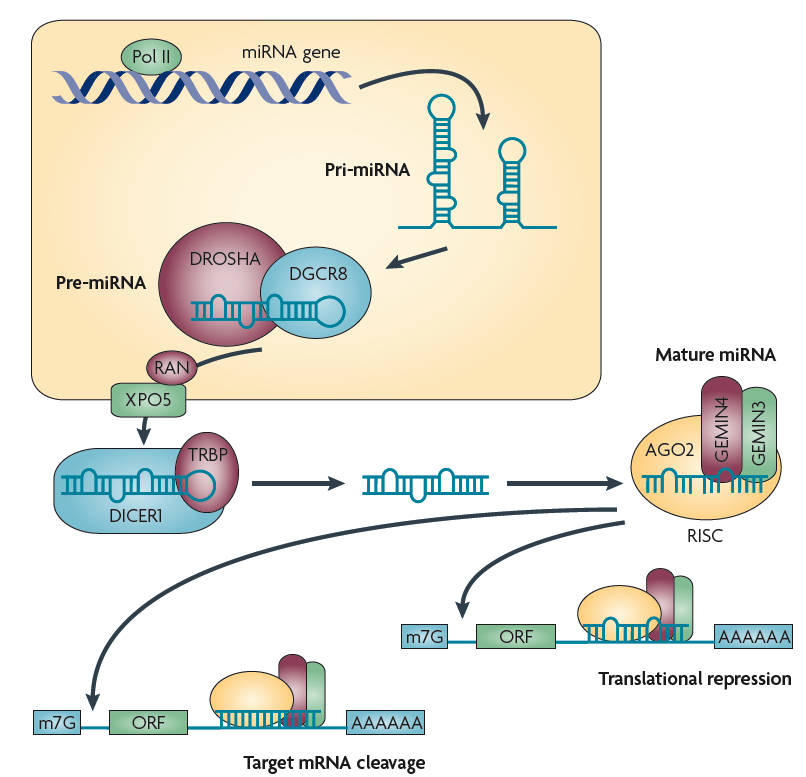 The thermodynamic stability of the miRNA duplex termini and the identity of the nucleotides in the 3′ overhang determines which of the single strand miRNA is incorporated into the RNA-inducing silencing complex (RISC).
The RISC complex is then targeted by the miRNA to the target 3′ untranslated region of a mRNA sequence to facilitate repression and cleavage. 

The main function of miRNAs is to down-regulate 
gene expression of their target mRNAs.
Ryan et al. Nature Rev. Cancer (2010) 10, 389
WS 2019/20 - lecture 16
Bioinformatics III
15
miRNAs
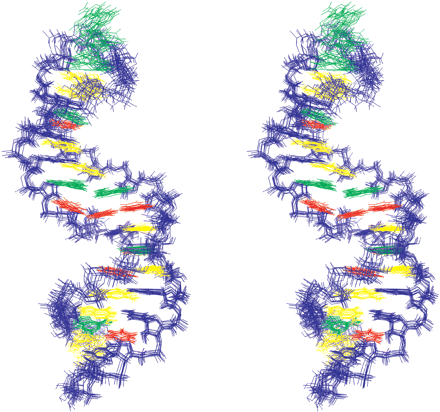 Mature miRNA molecules are partially complementary to 
one or more mRNA molecules.

	Fig. shows the solution NMR-structure of 
	let-7 miRNA:lin-41 mRNA complex from C. elegans
	Cevec et al. Nucl. Acids Res. (2008) 36: 2330. 


miRNAs typically have incomplete base pairing to a target and inhibit the translation of many different mRNAs with similar sequences. 

In contrast, siRNAs typically base-pair perfectly and 
induce mRNA cleavage only in a single, specific target.
www.wikipedia.org
WS 2019/20 - lecture 16
Bioinformatics III
16
16
discovery of let7
The first two known microRNAs, lin-4 
and let-7, were originally discovered in the nematode C. elegans. 
There, they control the timing of stem-cell division and differentiation. 

let-7 was subsequently found as the 
first known human miRNA. 

let-7 and its family members are highly conserved across species in sequence and function. 
Misregulation of let-7 leads to a less differentiated cellular state and the development of cell-based diseases 
such as cancer.
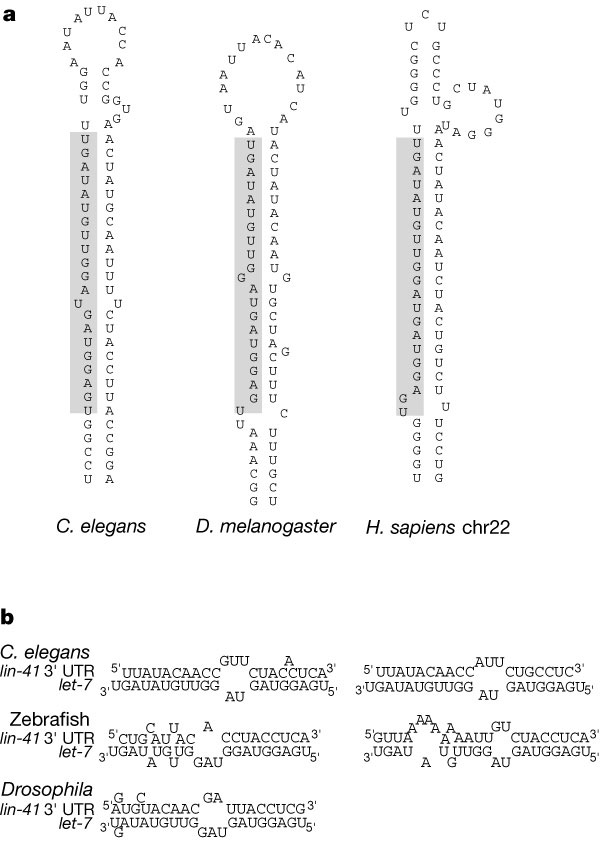 Pasquinelli et al. Nature (2000) 408, 86
www.wikipedia.org
WS 2019/20 - lecture 16
Bioinformatics III
17
17
miRNA discovery
miRNA discovery approaches, both biological and bioinformatics, 
have now yielded many thousands of miRNAs. 

This process continues with new miRNA appearing daily in various databases.

miRNA sequences and annotations are compiled in the 
online repository miRBase (http://www.mirbase.org/). 

Each entry in the database represents a predicted hairpin portion 
of a miRNA transcript with information on the location and 
sequence of the mature miRNA sequence
Liu et al. Brief Bioinf. (2012) doi: 10.1093/bib/bbs075
WS 2019/20 - lecture 16
Bioinformatics III
18
18
miRNAs recognize targets by Watson-Crick base pairing
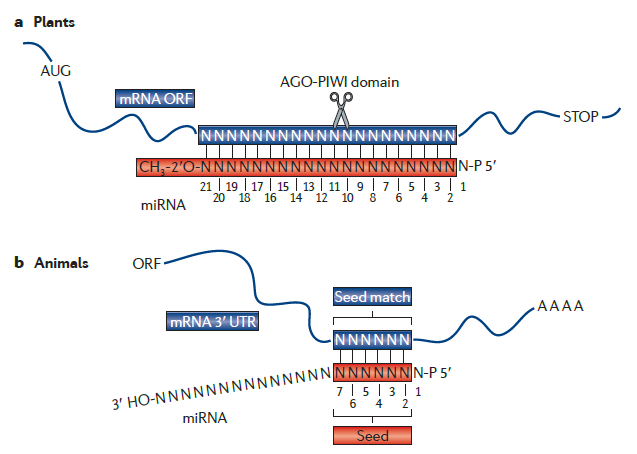 (a) Plant miRNAs recognize fully or nearly complementary binding sites.

(b) Animal miRNAs recognize partially complementary binding sites which are generally located in 3’ UTRs of mRNA.

Complementarity to the 5’ end of the miRNA – the “seed” sequence containing nucleotides 2-7 – is a major determinant in target recognition and is sufficient to trigger silencing.
46 = (22)6 = 212 = 4096 k-mers of length 6

On average, the 3'-UTR in humans is ca. 800 nt long (www.wikipedia.org)

20.000 genes x 800 nt / 4096 6-mers = 4000 binding sites for 1 miRNA 6-mer
Huntzinger, Izaurralde, Nat. Rev. Genet. 
12, 99 (2011)
WS 2019/20 - lecture 16
Bioinformatics III
19
19
Bioinformatics prediction of miRNAs
With bioinformatics methods, putative miRNAs are first predicted 
in genome sequences based on the structural features of miRNA. 

These algorithms essentially identify hairpin structures 
in non-coding and non-repetitive regions of the genome 
that are characteristic of miRNA precursor sequences. 

The candidate miRNAs are then filtered by their 
evolutionary conservation in different species. 

Known miRNA precursors play important roles in searching algorithms 
because structures of known miRNA are used to train the learning processes 
to discriminate between true predictions and false positives.

Many algorithms exist such as miRScan, miRSeeker, miRank, miRDeep, miRDeep2 and miRanalyzer.
WS 2019/20 - lecture 16
Bioinformatics III
20
20
Liu et al. Brief Bioinf. (2012) doi: 10.1093/bib/bbs075
Recognition of miRNA targets
There seem to be two classes of binding patterns. 

One class of miRNA target sites has perfect Watson–Crick complementarity 
to the 5’-end of the miRNAs, referred to as ‘seed region’, 
which includes positions 2–7 of miRNAs.

When bound in this way, miRNAs suppress their targets without requiring significant further base pairings at the 3’-end of the miRNAs.
The second class of target sites has imperfect complementary base pairing at the 5’-end of the miRNAs, but it is compensated via additional base pairings in the 3’-end of the miRNAs. 

The multiple-to-multiple relations between miRNAs and mRNAs 
lead to complex miRNA regulatory mechanisms.
WS 2019/20 - lecture 16
Bioinformatics III
21
21
Liu et al. Brief Bioinf. (2012) doi: 10.1093/bib/bbs075
miRNA-target prediction algorithms
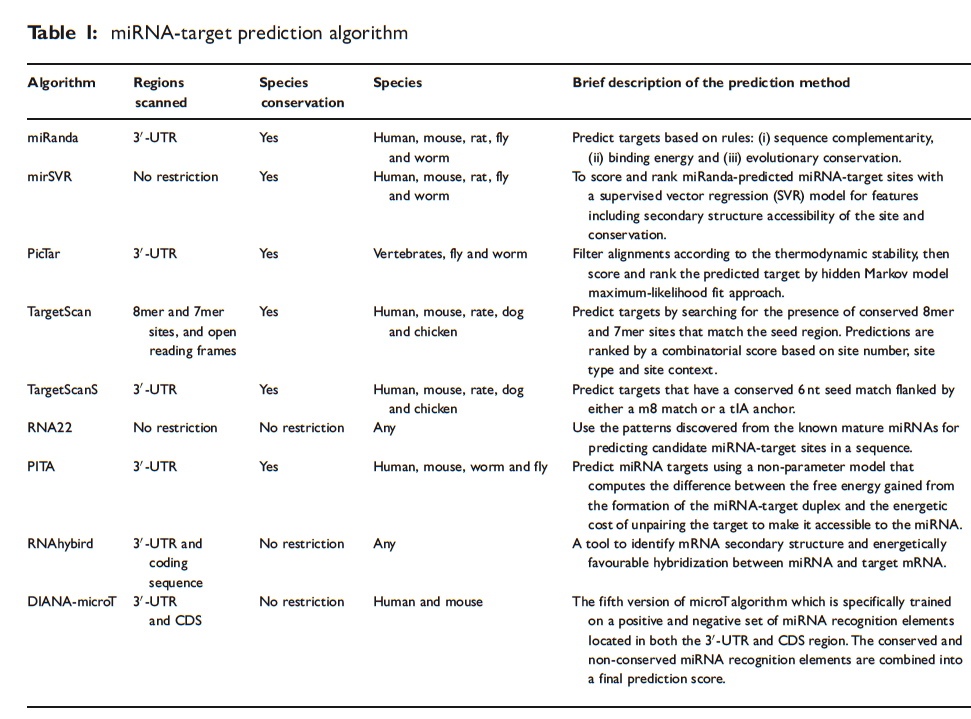 WS 2019/20 - lecture 16
Bioinformatics III
22
Liu et al. Brief Bioinf. (2012) doi: 10.1093/bib/bbs075
Predicting miRNA function based on target genes
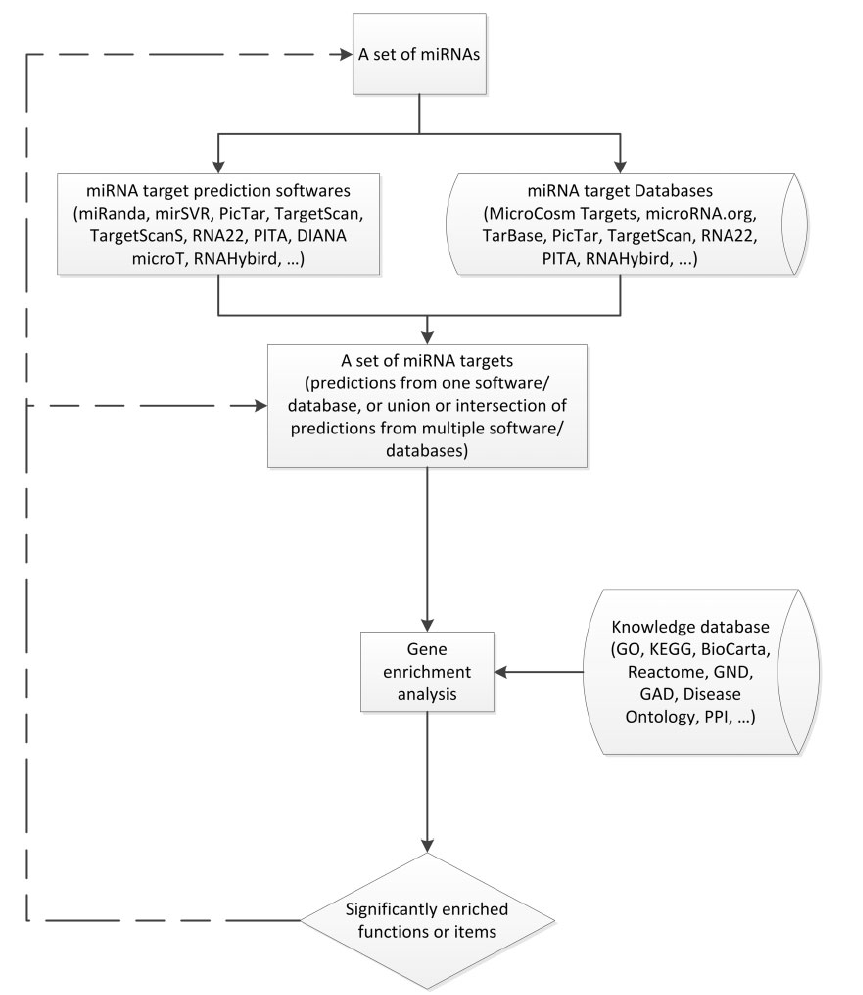 The most straight-forward approach for miRNA functional annotation is through functional
enrichment analysis using the miRNA-target genes. 

This approach assumes that miRNAs have similar functions as their target genes.
WS 2019/20 - lecture 16
Bioinformatics III
23
Liu et al. Brief Bioinf. (2012) doi: 10.1093/bib/bbs075
Predicting miRNA function based on correlated expression
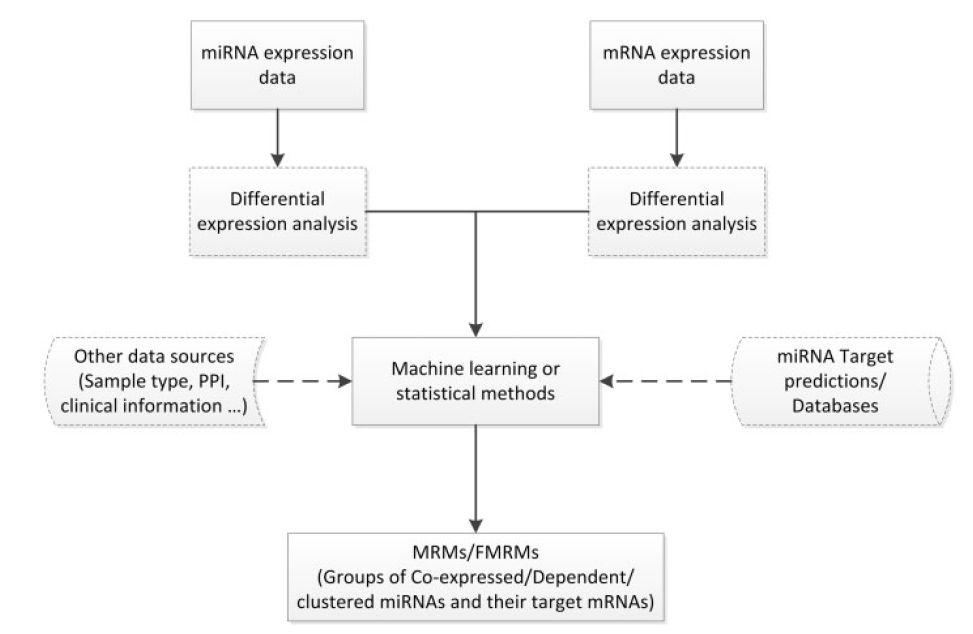 miRNA functional annotation heavily relies on the miRNA-target prediction.

In the last few years, many studies have been conducted to infer the miRNA regulatory mechanisms by incorporating
target prediction with other genomics data, such as
the expression profiles of miRNAs and mRNAs.
WS 2019/20 - lecture 16
Bioinformatics III
24
Liu et al. Brief Bioinf. (2012) doi: 10.1093/bib/bbs075
Discovering MRMs
A MRM (group of co-expressed miRNAs and mRNAs) may be defined as a special bipartite graph, named biclique, where 
two sets of nodes are connected by edges. 

Every node of the first set representing miRNA 
is connected to every node of the second set 
representing mRNAs. 

The weights of edges correspond to the miRNA–mRNA binding strength are
inferred from target prediction algorithms

Most of the integrative methods for MRM discovery are based on the assumption that miRNAs negatively regulate their target mRNAs so that the expression of a specific miRNA and its targets should be anti-correlated.
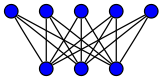 WS 2019/20 - lecture 16
Bioinformatics III
25
Liu et al. Brief Bioinf. (2012) doi: 10.1093/bib/bbs075
miRNA-mRNA network
A MRM identified from analysis of schizophrenia patients. It shows that miRNAs may up/down regulate their target mRNAs, either directly or indirectly.
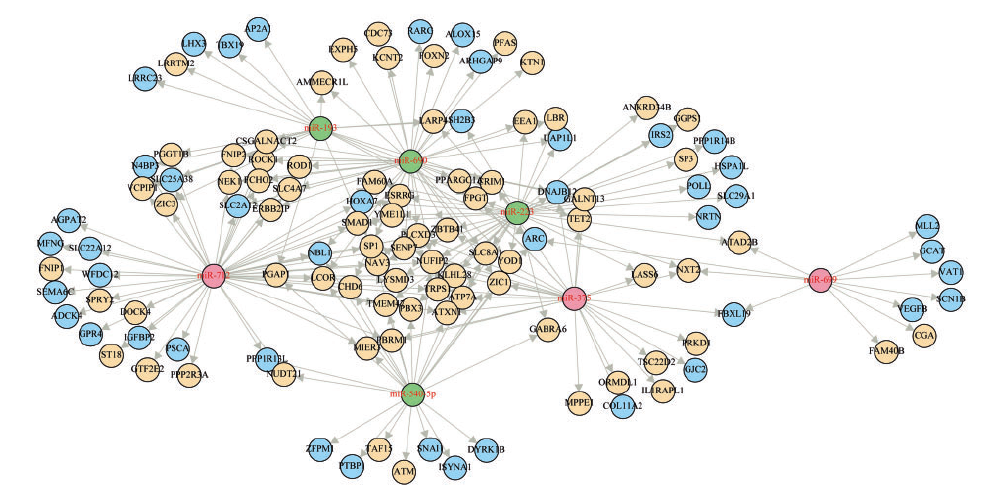 Up-regulated miRNAs are coloured in red and down-regulated miRNAs are coloured in green. 
Up-regulated mRNAs are coloured in yellow, while down-regulated mRNAs are coloured in blue.
WS 2019/20 - lecture 16
Bioinformatics III
26
Liu et al. Brief Bioinf. (2012) doi: 10.1093/bib/bbs075
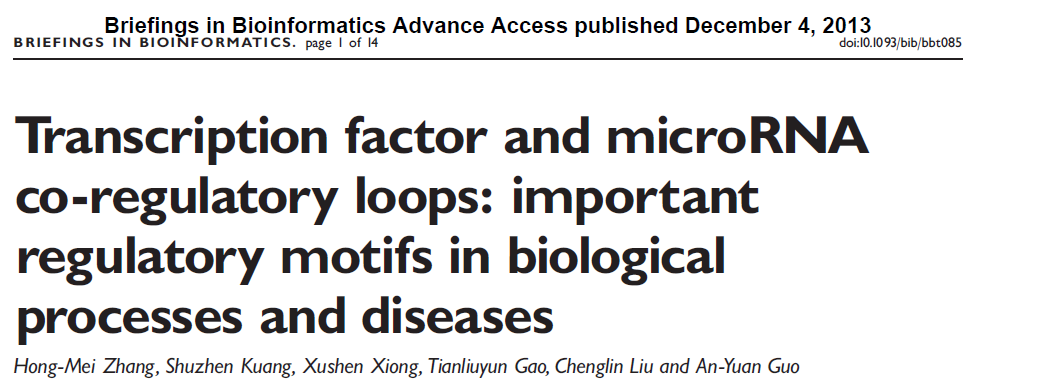 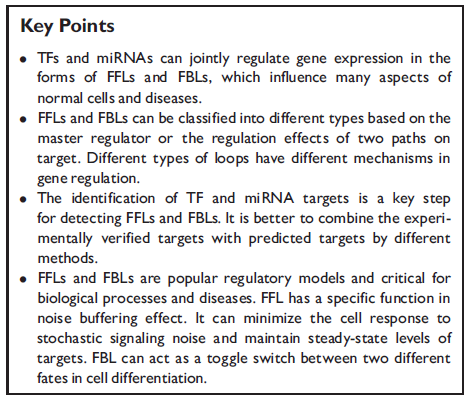 FFL: feed-forward loop 

FBL: feedback loop
Volinia et al. PNAS (2013) 110, 7413
WS 2019/20 - lecture 16
Bioinformatics III
27
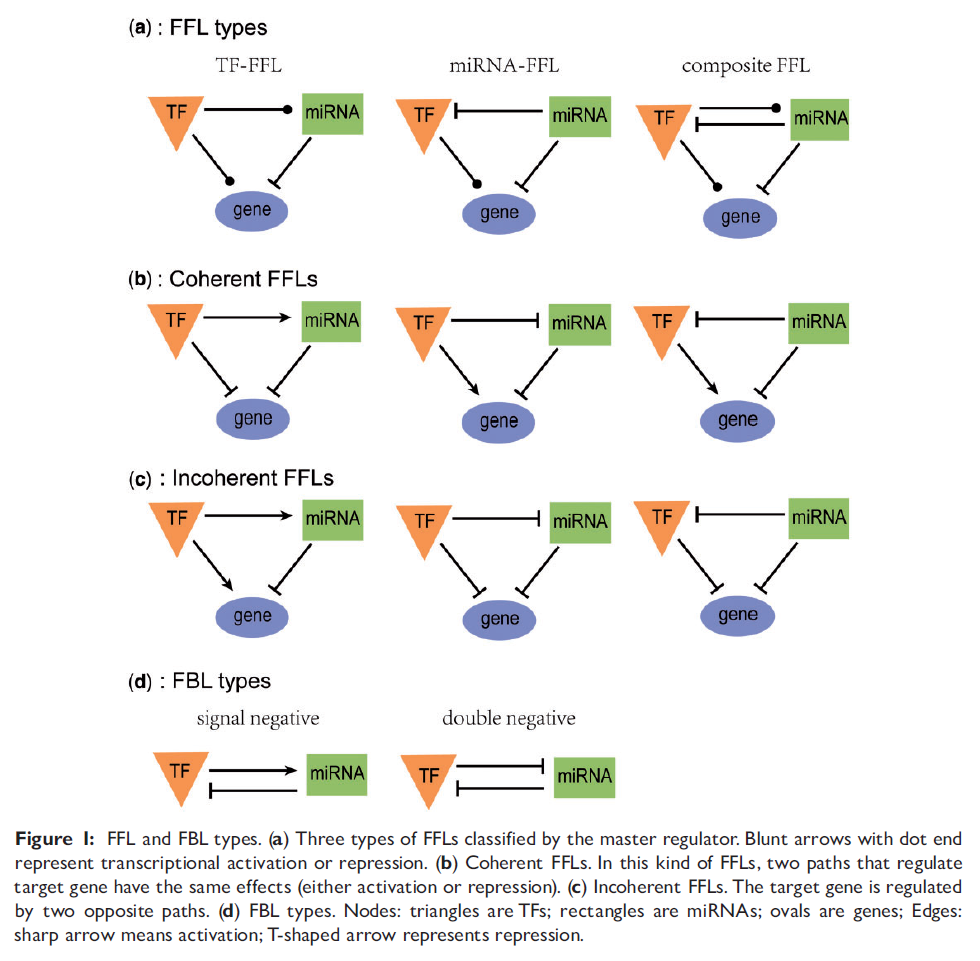 WS 2019/20 - lecture 16
Bioinformatics III
28
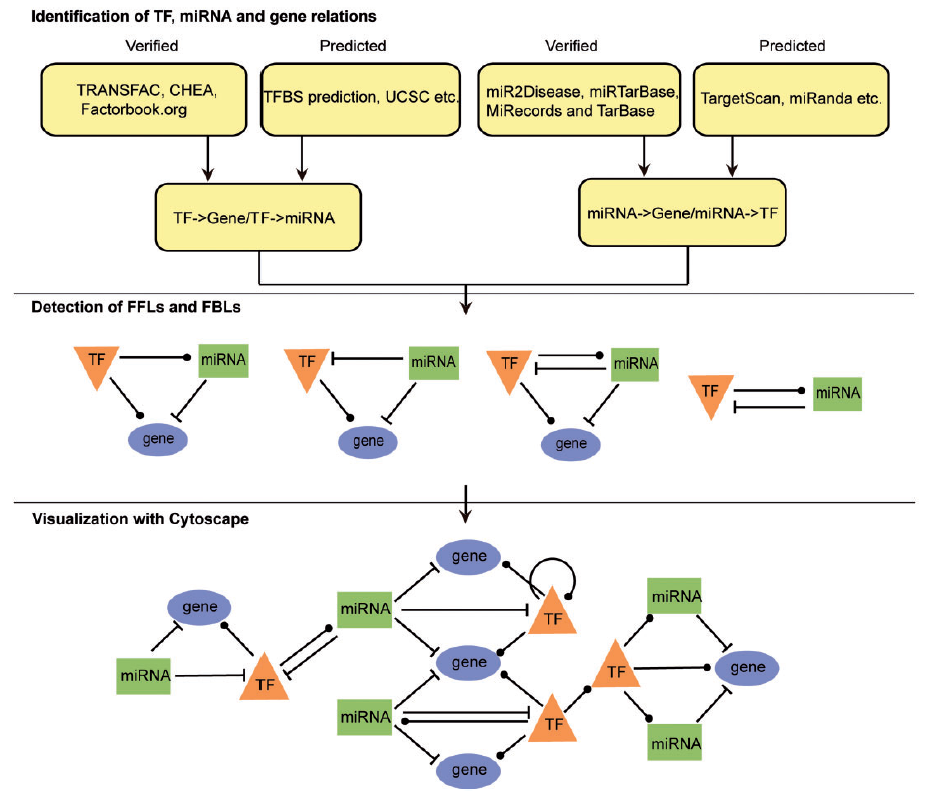 WS 2019/20 - lecture 16
Bioinformatics III
29
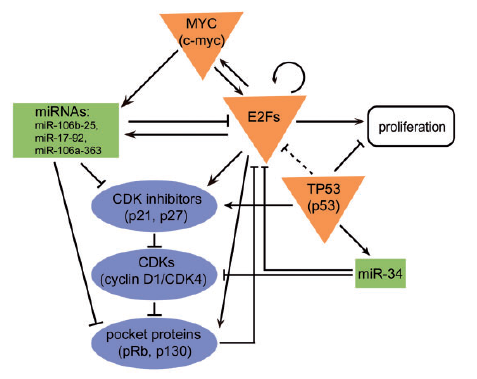 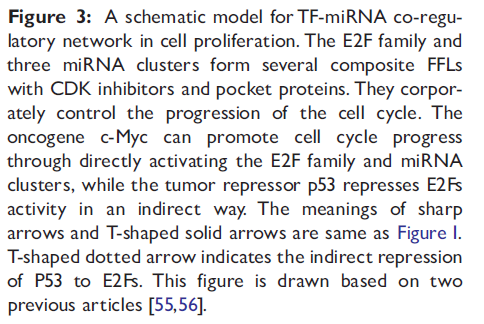 WS 2019/20 - lecture 16
Bioinformatics III
30
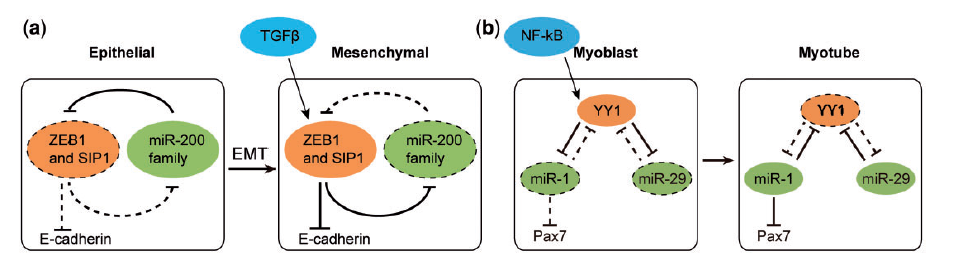 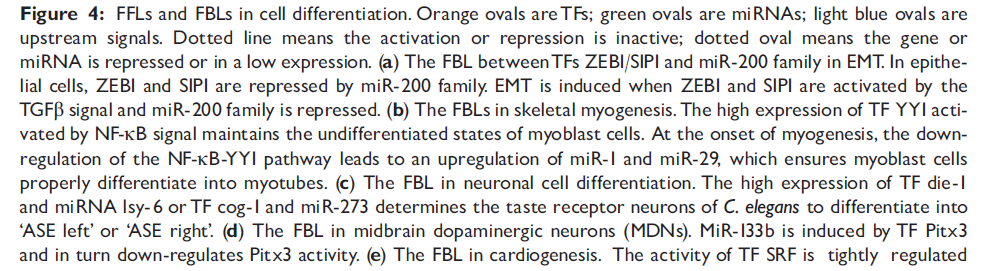 WS 2019/20 - lecture 16
Bioinformatics III
31
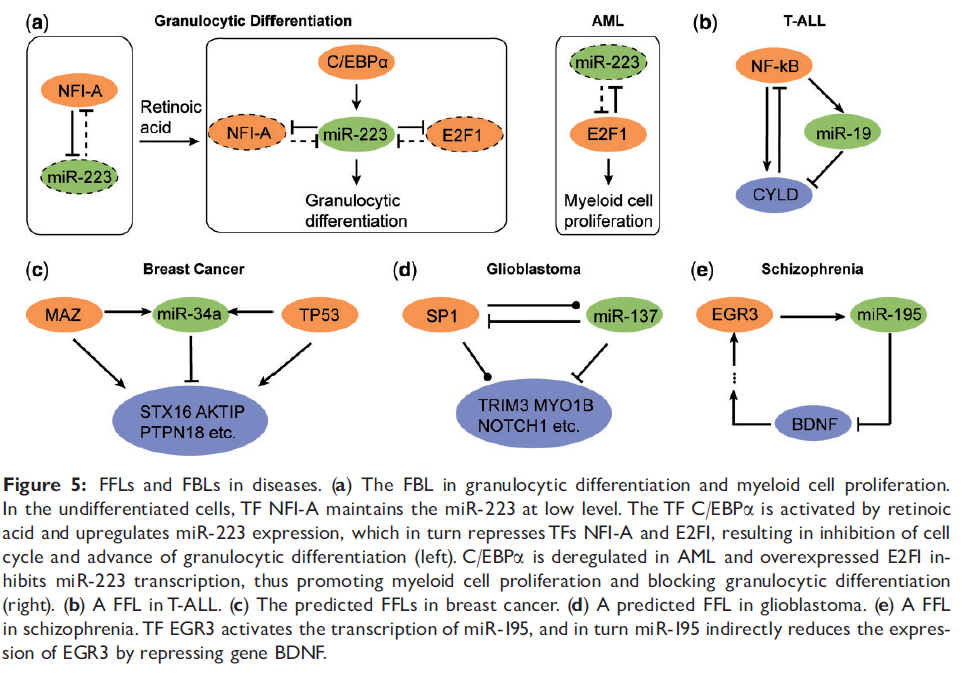 WS 2019/20 - lecture 16
Bioinformatics III
32
TFmiR
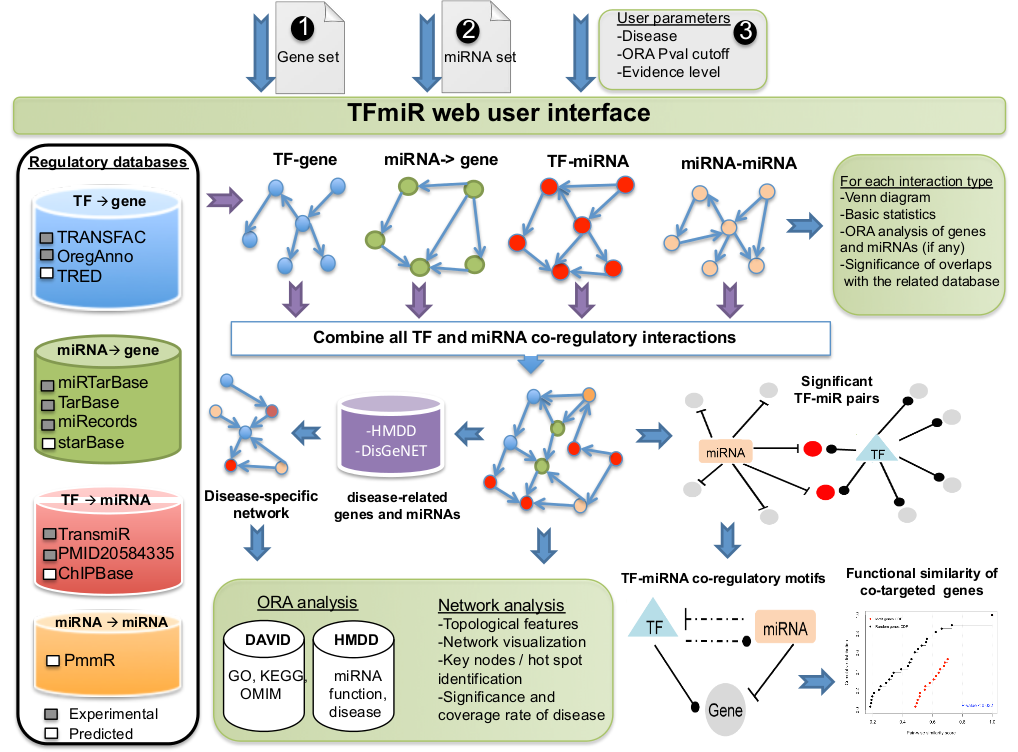 Hamed et al.  Nucl Ac Res 
43: W283-W288 (2015)
WS 2019/20 - lecture 16
Bioinformatics III
33
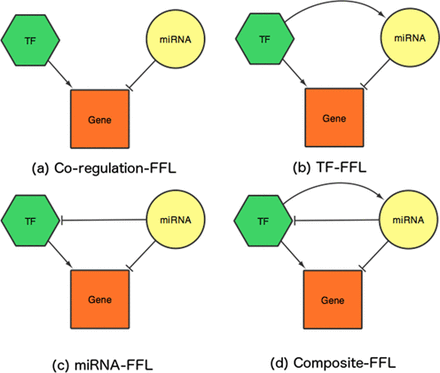 TFmiR
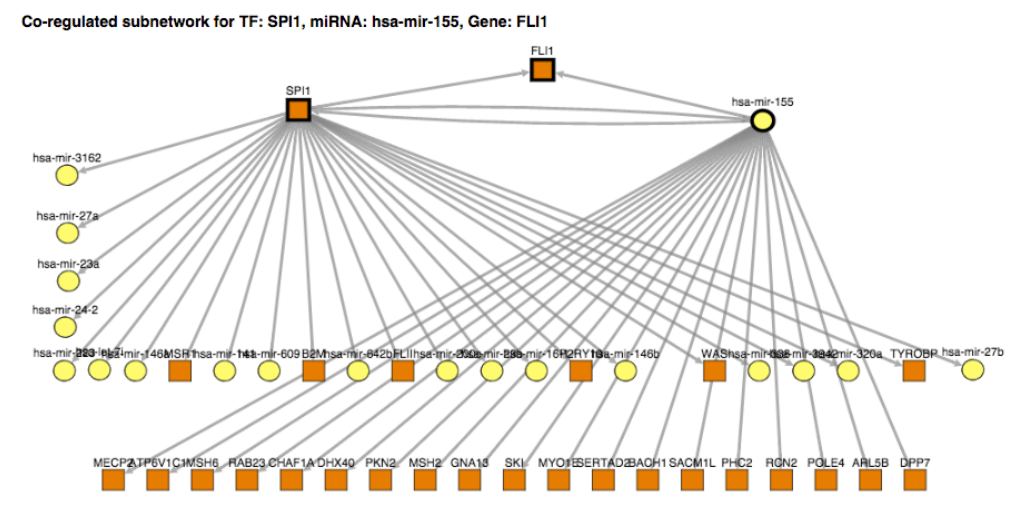 WS 2019/20 - lecture 16
Bioinformatics III
34
Hamed et al.  Nucl Ac Res 
43: W283-W288 (2015)
Significance of FFL motifs
Compare how often FFL motifs appear in the real network to the number of times they appear in randomized ensembles preserving the same node degrees. 

Use degree preserving randomization algorithm.

For 2 × L steps, two edges e1 = (v1, v2) and e2 = (v3, v4) are randomly chosen from the network and rewired such that the start and end nodes are swapped, i.e. e3 = (v1, v4) and e4 = (v3, v2) if {e3, e4} ∈ V.
Construct 100 random networks. Compare motif frequencies to the real network. The P-value is calculated as


where Nh is the number of random times that a certain motif type is acquired more than or equal to its number in the real network, and Nr is 100.
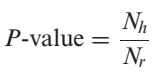 WS 2019/20 - lecture 16
Bioinformatics III
35
Enriched motifs
Below: interesting motif involving the TF SPI1, the miRNA hsa-mir-155 and the target gene FLI1. 
Recent studies reported that the oncogene SPI1 is involved in tumor progression and metastasis. The postulated co-regulation of the oncogene FLI1 by both SPI1 and the oncomiR hsa-mir-155 is novel.
We identified 53 significantly enriched FFL motifs in breast cancer GRN:
-3 compositeFFLs, 
- 2 TF-FFLs, 
- 6 miRNA-FFLs 
- 42 coreg-FFLs).
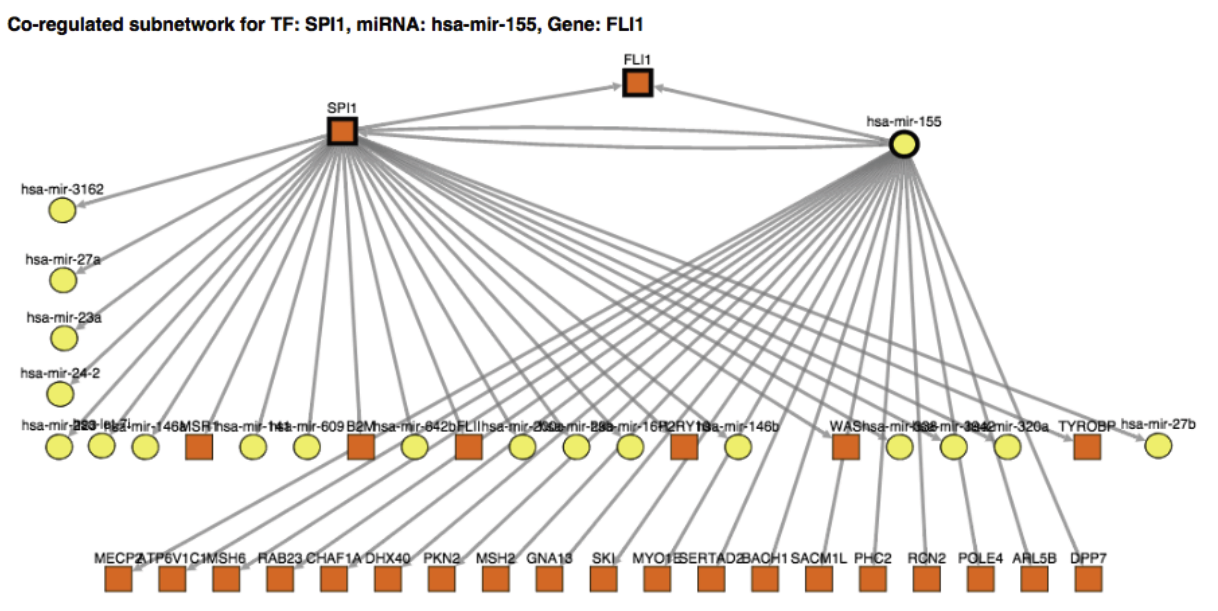 WS 2019/20 - lecture 16
Bioinformatics III
36
How many iterations are needed to randomize network?
Measure similarity of original network and randomized network 
(1) as the fraction of the number of common edges between the original and a particular randomized network, 〈Sim〉 is its average in all randomized networks, and |E| is the total number of edges in the original network.
Similarity = ⟨Sim⟩ / |E|
Same breast cancer network as on previous slide.

Conserving method:
allows only switches of edges of same type
(TF-> gene, miR -> gene, TF -> miR etc.)
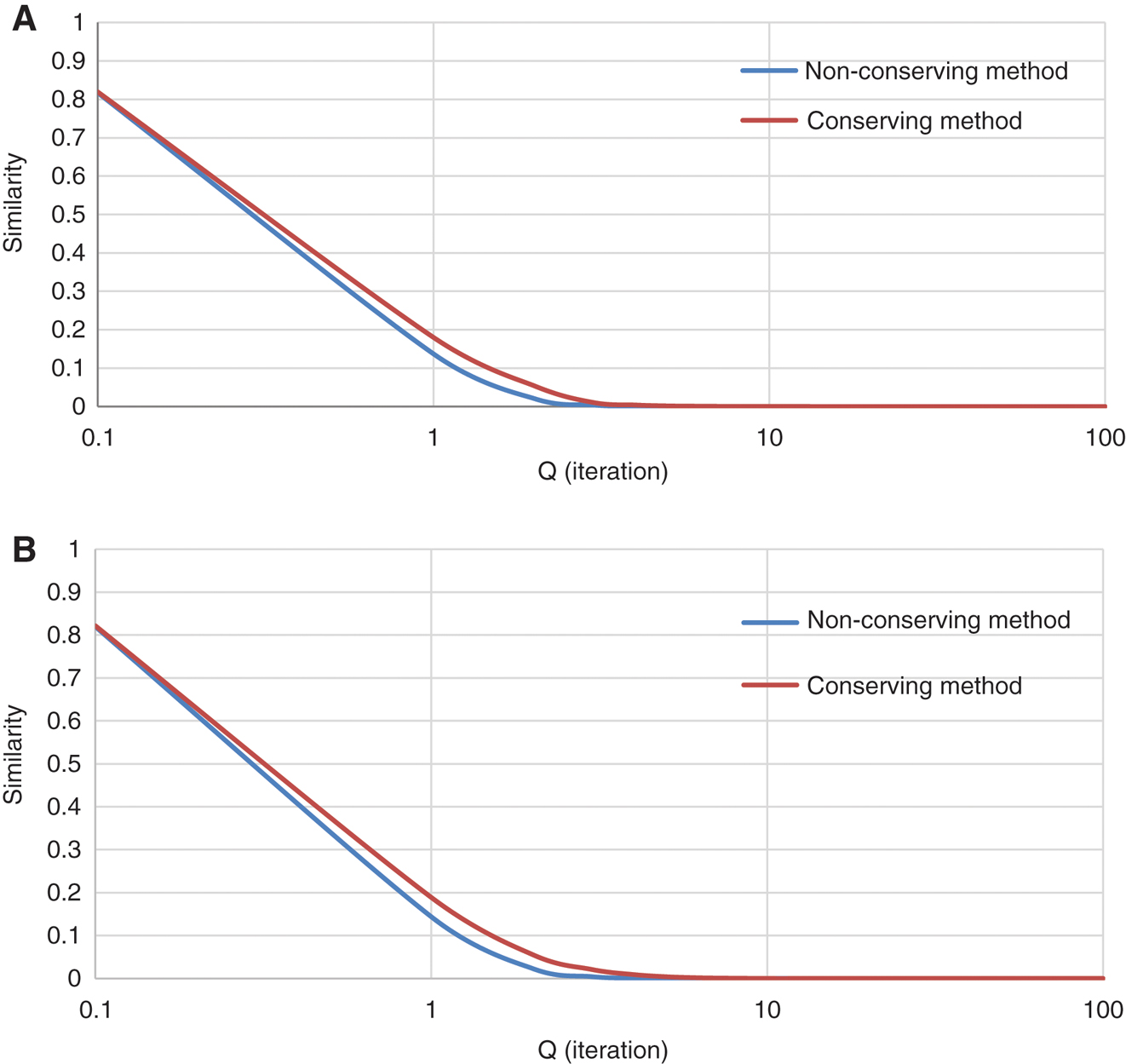 Q × |E| edge swaps
Sadegh et al. (2017) 
J. Integr. Bioinf. 14,  20170017
WS 2019/20 - lecture 16
Bioinformatics III
37
How many iterations are needed to randomize network?
Measure similarity of original network and randomized network by
(2) convergence of subgraph counts during randomization
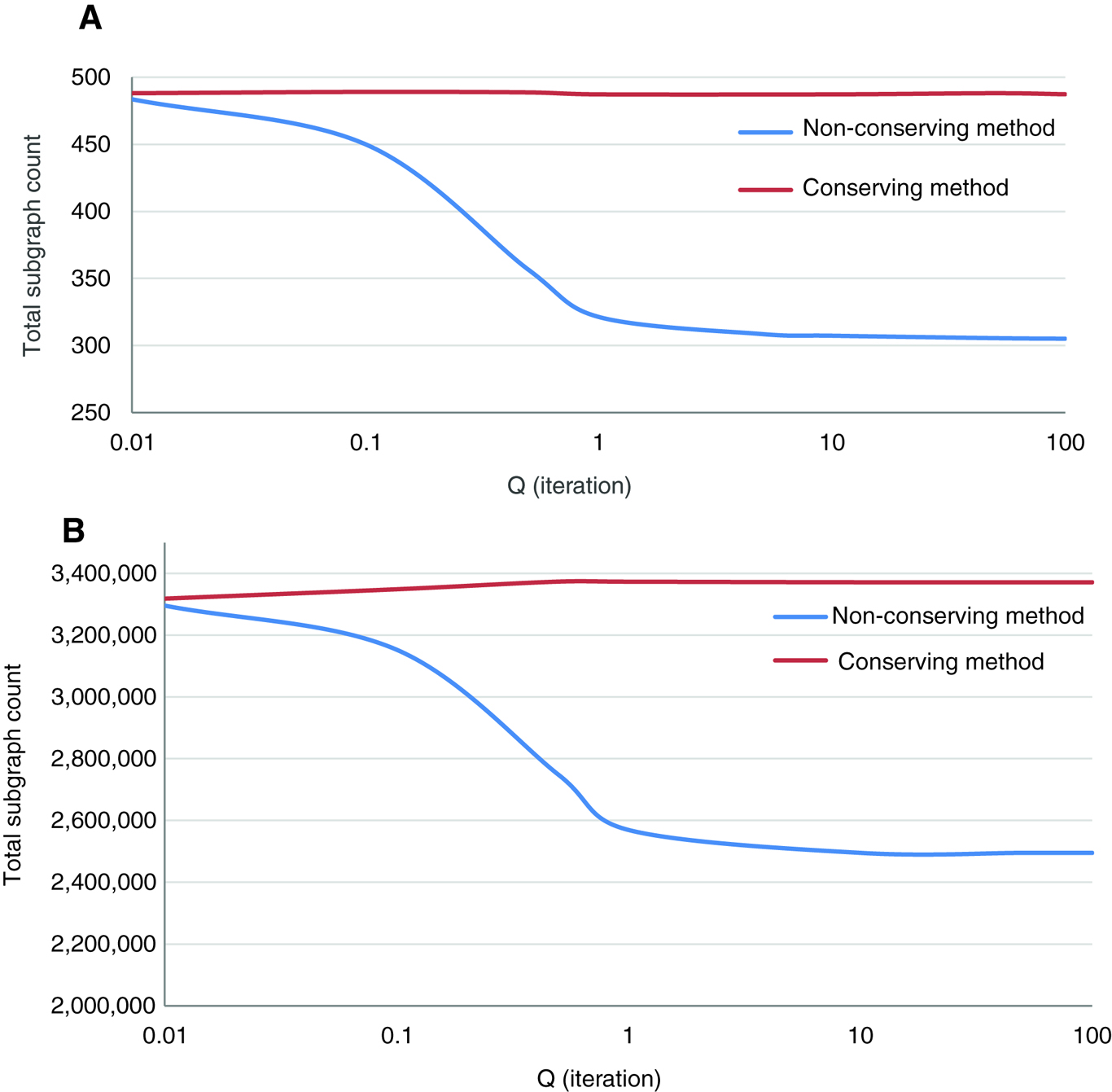 Same breast cancer network as on previous slide.
Both randomization strategies achieve converged subgraph counts.
The conserving method maintains a similar number of subgraph counts as the original network, which may be a desirable feature.

Q = 2 – 3 achieves good randomization.
Sadegh et al. (2017) 
J. Integr. Bioinf. 14,  20170017
WS 2019/20 - lecture 16
Bioinformatics III
38
Topology consistency
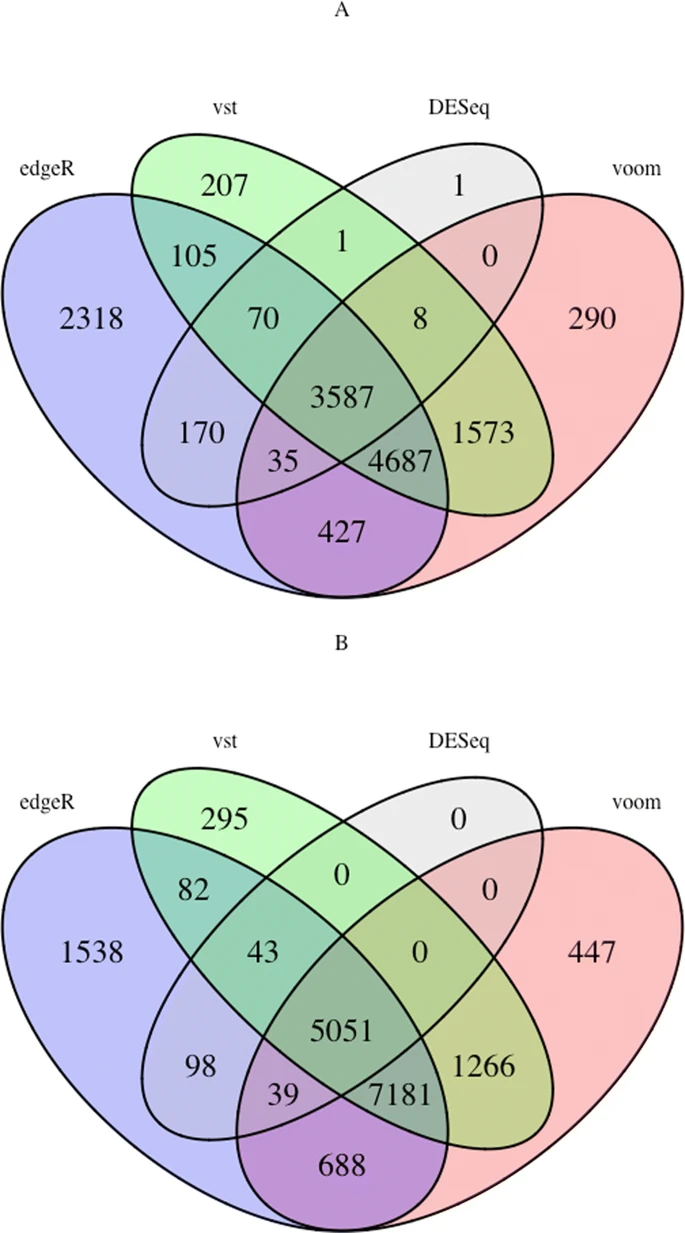 (Top) Differential expression analysis for BRCA data from TCGA
-> very different results from 4 DE methods (edgeR, vst, DESeq, voom)







(Bottom) Overlapping nodes in differential co-regulatory network obtained by TFmiR
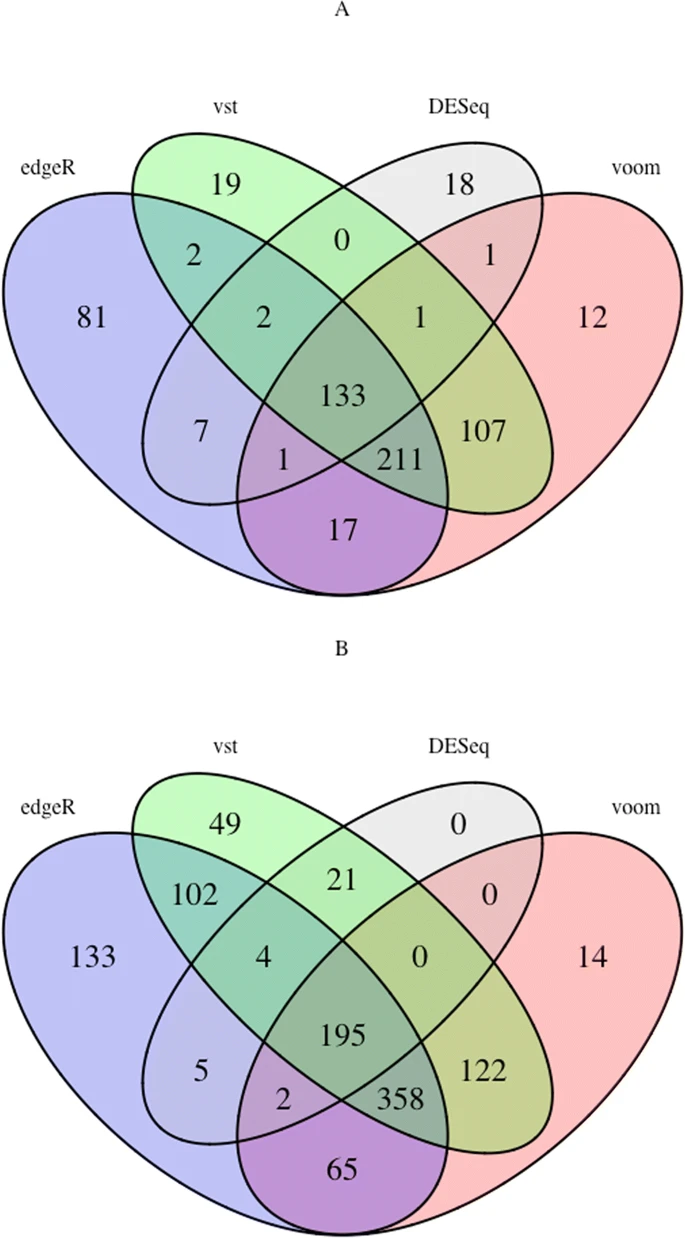 Nazarieh et al. BMC Bioinf (2019) 20, 550
WS 2019/20 - lecture 16
Bioinformatics III
39
Topology consistency
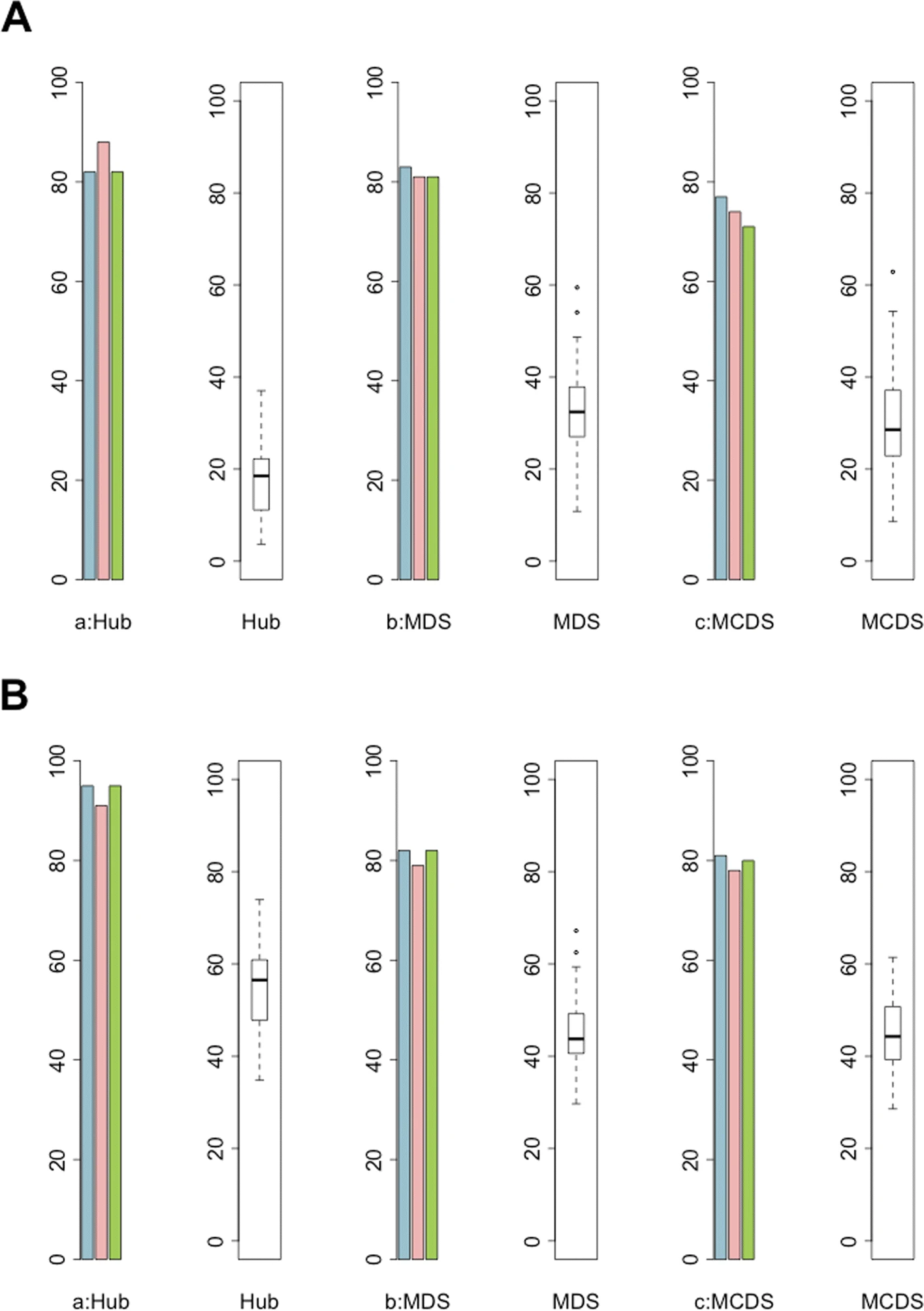 Percentage overlap of hubs, MDS and MCDS in the DESeq network with the other 3 (edgeR (blue), voom (red) and VST (green)) networks for the BRCA dataset.

To estimate significance of results:
boxplots show the overlap of the 3 mentioned topological features of DESeq with 100 disease-specific networks derived of 11000 and 14000 randomly genes that were selected genes from the LIHC and BRCA datasets, respectively.
Although different DE methods identified quite different sets of DE genes, topologies of the derived co-regulatory networks were highly consistent with respect to hub-degree nodes and MDS and MCDS (70-90%). This suggests that key genes identified in regulatory networks derived from DE genes are a robust basis for understanding diseases processes.
Nazarieh et al. BMC Bioinf (2019) 20, 550
WS 2019/20 - lecture 16
Bioinformatics III
40
Summary
The discovery of microRNAs has led to an additional layer of complexity in understanding cellular networks.

Prediction of miRNA-mRNA networks is challenging due to the often non-perfect base matching of miRNAs to their targets.

Individual SNPs may alter network properties, and may be associated with cancerogenesis.

miRNAs can be exploited as sensitive biomarkers.

miRNAs are becoming important elements of GRNs 
-> new hierarchical layer, novel types of network motifs …

Bioinformaticians do not run out of work 
Volinia et al. PNAS (2013) 110, 7413
WS 2019/20 - lecture 16
Bioinformatics III
41
Additional slides (not used)
WS 2019/20 - lecture 16
Bioinformatics III
42
Action of let7
Let-7 directly down-regulates the expression of the oncogene RAS in human cells. 

All the three RAS genes in human, K-, N-, and H-, 
have the predicted let-7 binding sequences in their 3'UTRs. 

In lung cancer patient samples, expression of RAS and let-7 is anticorrelated.
Cancerous cells have low let-7 and high RAS,
normal cells have high let-7 and low RAS. 

Another oncogene, high mobility group A2 (HMGA2), 
has also been identified as a target of let-7. 

Let-7 directly inhibits HMGA2 by binding to its 3'UTR. 
Removal of the let-7 binding site by 3'UTR deletion causes 
overexpression of HMGA2 and formation of tumor.

MYC is also considered as a oncogenic target of let-7.
www.wikipedia.org
WS 2019/20 - lecture 16
Bioinformatics III
43
43
Mechanism of miRNA-mediated gene silencing
mRNAs are competent for translation if they possess a 5’cap structure 
and a 3’-poly(A) tail
miRNAs could, in principle, either work by translational repression or by target degradation.

This has not been fully answered yet. 

Current view: degradation of target mRNA by miRNA dominates.
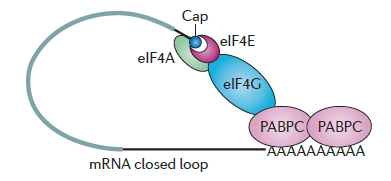 Huntzinger, Izaurralde, Nat. Rev. Genet. 12, 99 (2011)
WS 2019/20 - lecture 16
Bioinformatics III
44
44
Mechanism of miRNA-mediated gene silencing
(a) The mRNA target is presented in a closed-loop conformation.

eIF: eukaryotic translation initiation factor
PABPC: poly(A)-binding protein

(b) Animal miRNAs bound to the argonaute protein AGO and to a GW182 protein recognize their mRNA targets by base-pairing to partially complementary binding sites.
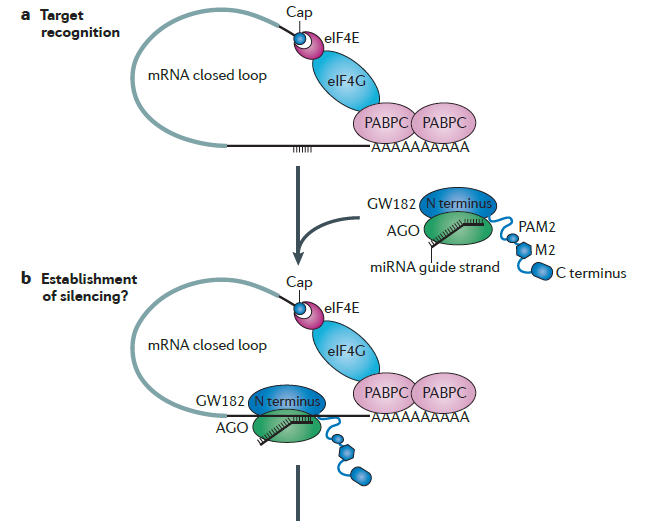 Huntzinger, Izaurralde, Nat. Rev. Genet. 12, 99 (2011)
WS 2019/20 - lecture 16
Bioinformatics III
45
45
Mechanism of miRNA-mediated gene silencing
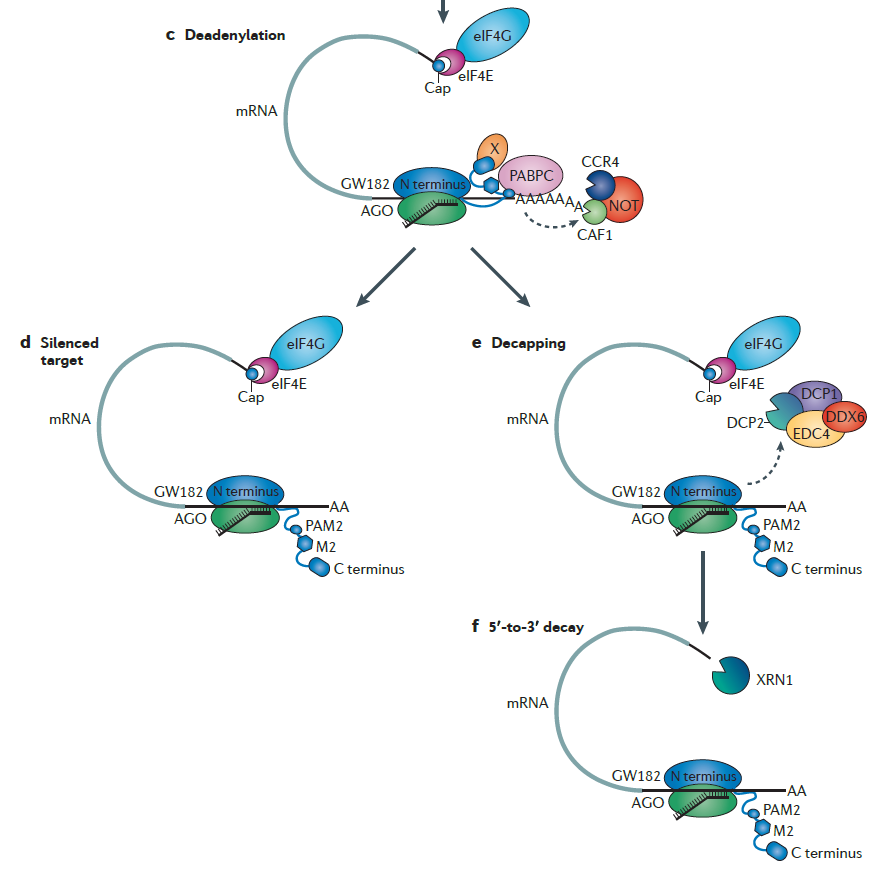 (c) The AGO-GW182 complex targets the mRNA to deadenylation by the
deadenylation protein complex CCR4-CAF1-NOT.

(e) The mRNA is decapped by the protein DCP2 and then degraded by XRN1 in step (f).

Alternatively (d), the deadenylated mRNA remains silenced.
Huntzinger, Izaurralde, Nat. Rev. Genet. 12, 99 (2011)
WS 2019/20 - lecture 16
Bioinformatics III
46
46
SNPs in miRNA may lead to diseases
miRNAs can have dual oncogenic and tumor suppressive roles in cancer
depending on the cell type and pattern of gene expression.

Approximately 50% of all annotated human miRNA genes are located 
in fragile sites or areas of the genome that are associated with cancer.

→ Mutations in miRNAs or their binding sites may lead to diseases.

E.g. Abelson et al. found that a mutation in the miR-189 binding site 
of the gene SLITRK1 was associated with Tourette’s syndrome.

SNPs in miRNA genes are thought to affect function in one of three ways: 
(1) by affecting the transcription of the primary miRNA transcript; 
(2) by affecting the processing of pri-miRNA or pre-miRNA processing; and 
(3) through effects on miRNA–mRNA interactions
Volinia et al. PNAS (2013) 110, 7413
WS 2019/20 - lecture 16
Bioinformatics III
47
SNPs in pri-miRNA and pre-miRNA sequences
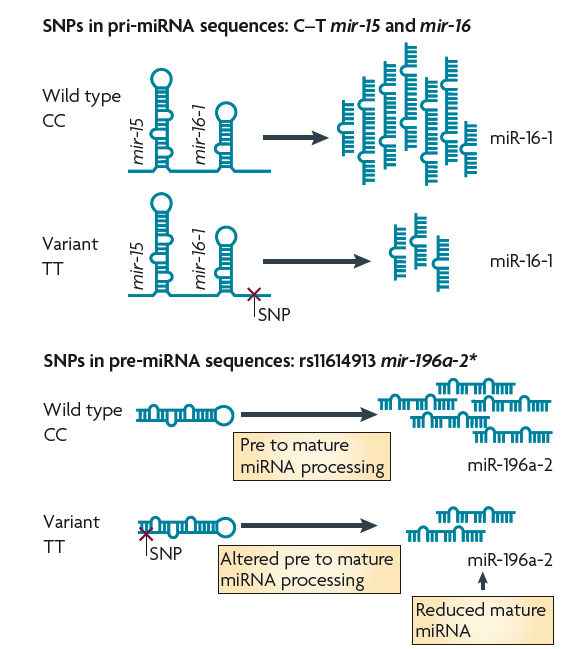 SNPs can occur in the pri-miRNA and pre-miRNA strands.

Then they are likely to affect miRNA processing and, thus, levels of mature miRNA.

Such SNPs can lead to either an increase or decrease in processing.
Ryan et al. Nature Rev. Cancer (2010) 10, 389
WS 2019/20 - lecture 16
Bioinformatics III
48
SNPs in miRNA seed and regulatory regions
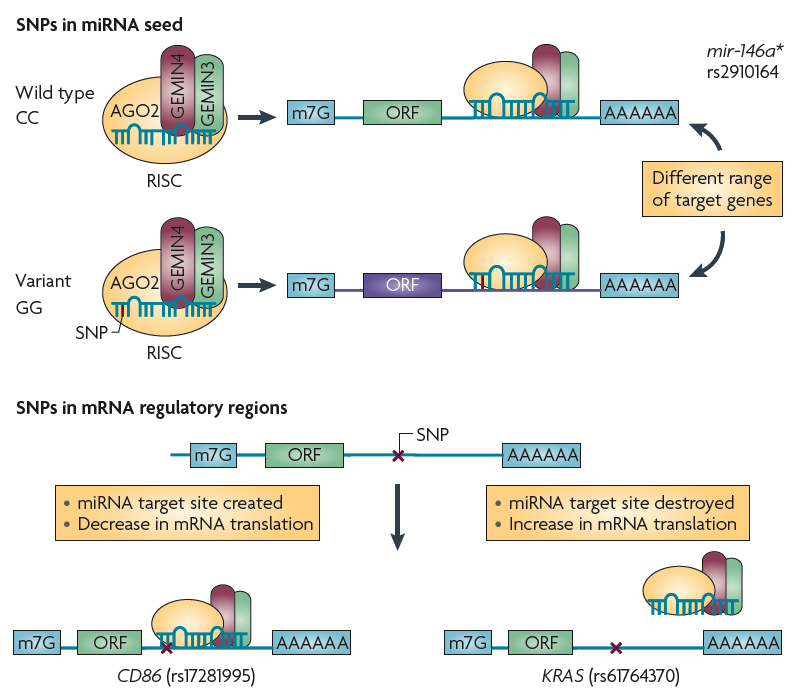 SNPs in mature microRNAs (miRNAs) within the seed sequence can strengthen or reduce binding between the miRNA and its mRNA target. 

Moreover, such SNPs can create or destroy target binding sites, as is the case for mir‑146a*.
Ryan et al. Nature Rev. Cancer (2010) 10, 389
WS 2019/20 - lecture 16
Bioinformatics III
49
SNPs in miRNA seed and regulatory regions
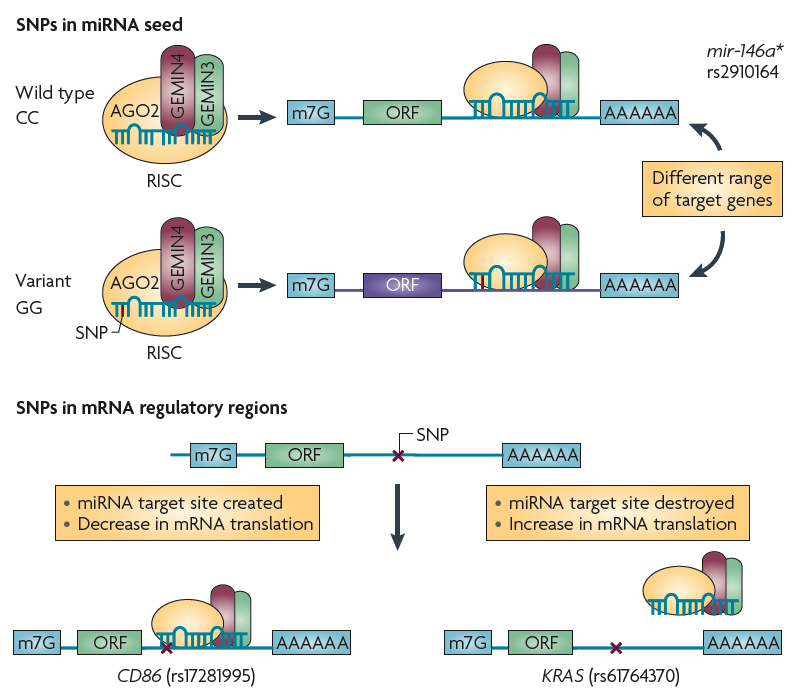 SNPs located within the 3′ untranslated region of miRNA binding sites function analogously to seed region SNPs and modulate the miRNA–mRNA interaction. 
 
They can create or destroy miRNA binding sites 
and affect subsequent mRNA translation.
Ryan et al. Nature Rev. Cancer (2010) 10, 389
WS 2019/20 - lecture 16
Bioinformatics III
50
SnPs in miRNA processing machinery
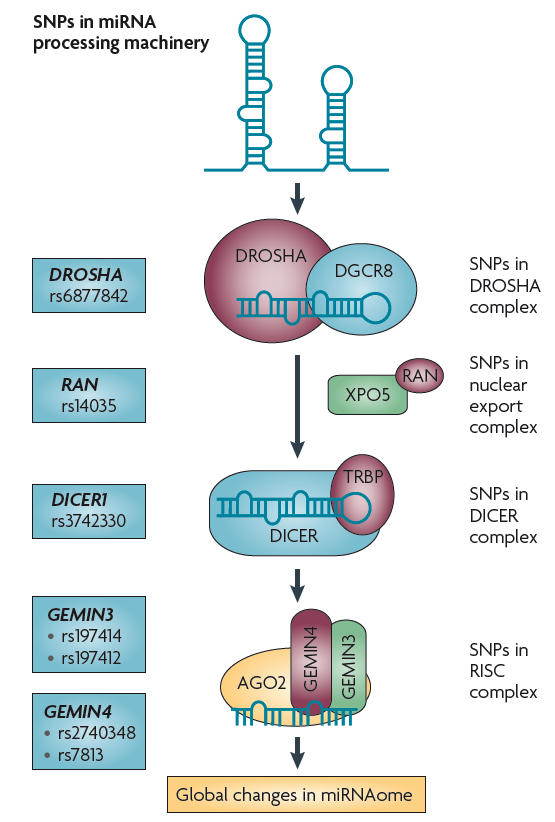 SNPs can also occur within the processing machinery. 

These SNPs are likely to affect the microRNAome (miRNAome) as a whole, possibly leading to the overall suppression of miRNA output. 

In addition, SNPs in cofactors of miRNA processing, such as p53, may indirectly affect miRNA maturation.
Ryan et al. Nature Rev. Cancer (2010) 10, 389
WS 2019/20 - lecture 16
Bioinformatics III
51